Уникум – индивидуальный дизайнПодарки на День медика на заказ
Степлеры
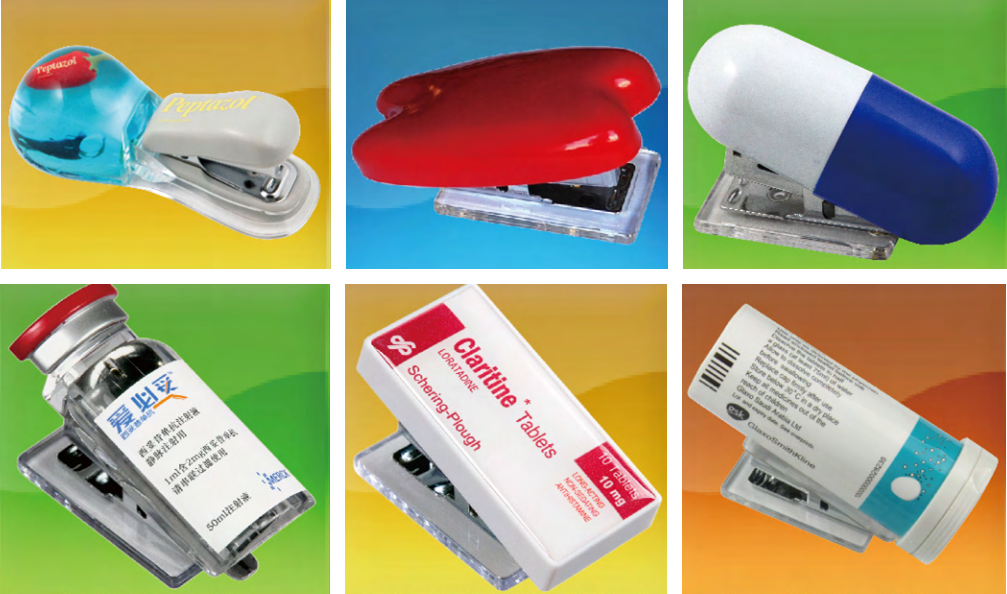 [Speaker Notes: Степлеры]
Степлеры и багажные замки
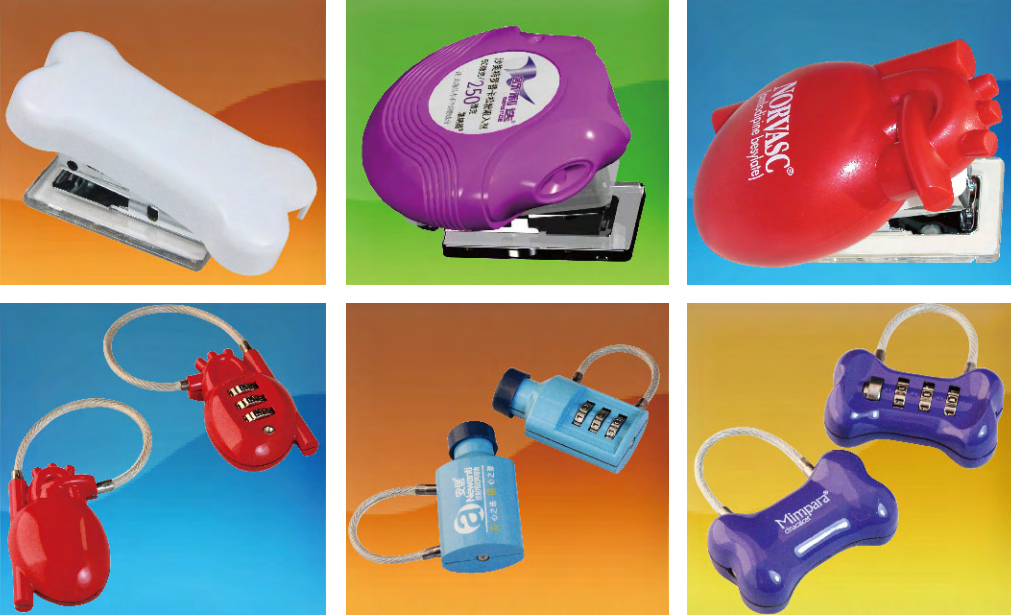 [Speaker Notes: Просто добавьте ваш логотип!]
Шпатели с индивидуальным наконечником
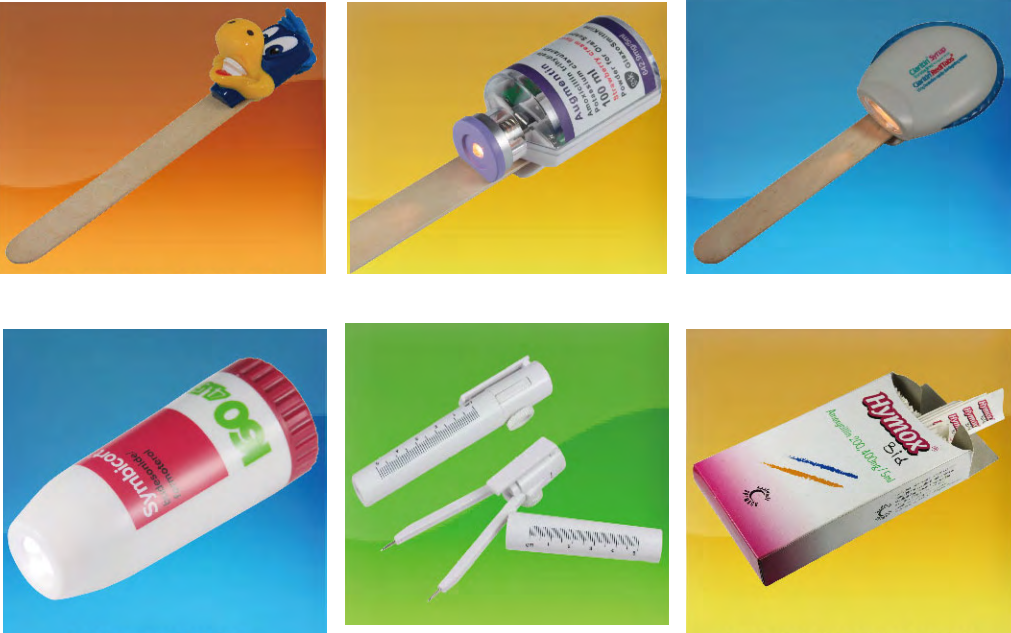 Коробка 
с деревянными шпателями
Кронциркуль для ЭКГ
Фонарик
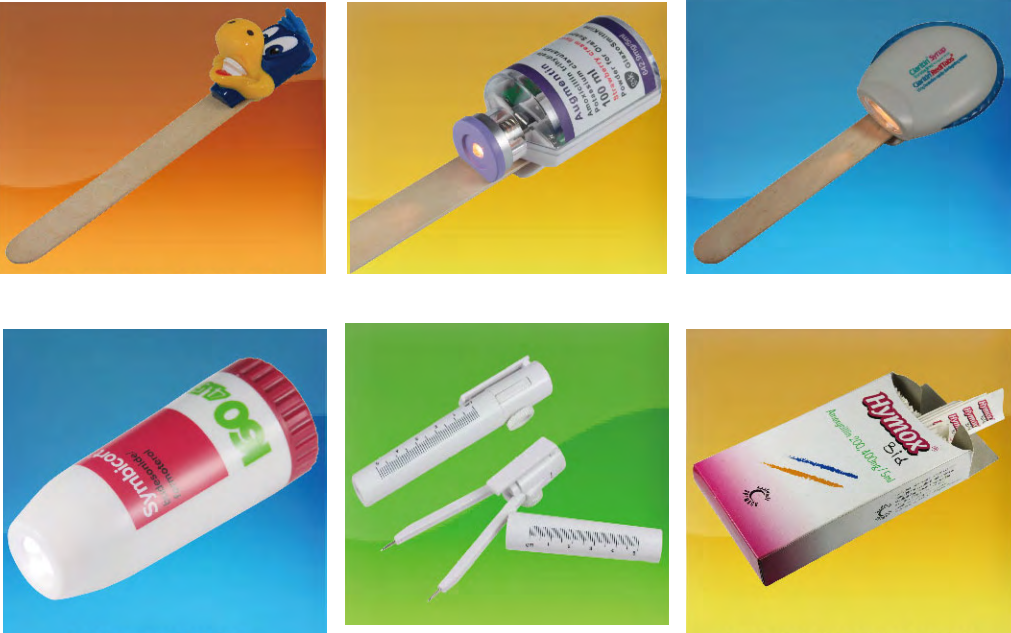 [Speaker Notes: Кронциркуль для ЭКГ]
Держатели для листочков
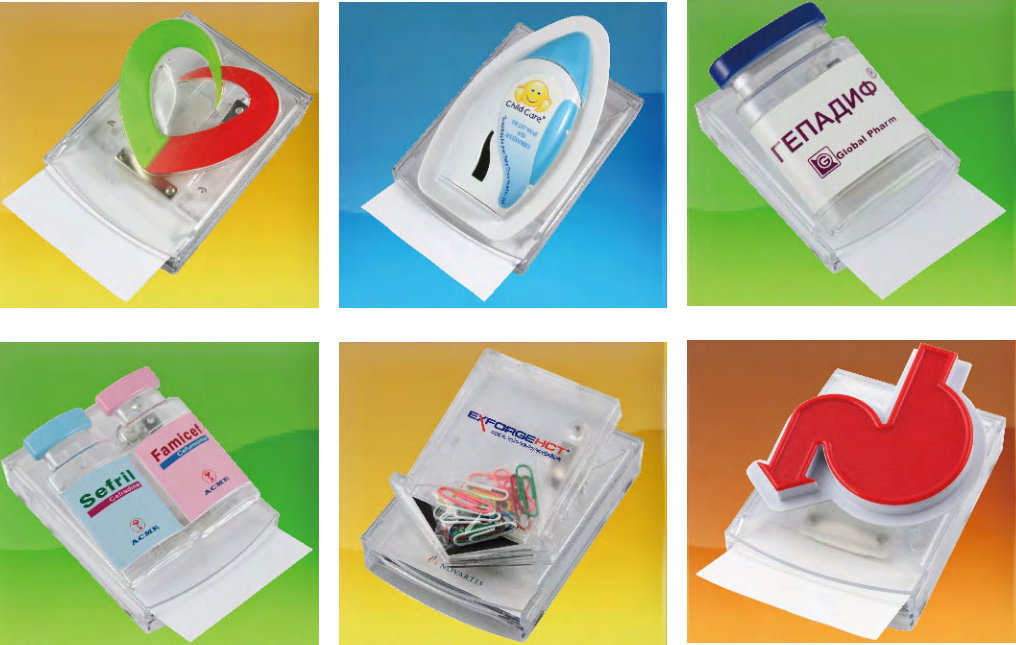 [Speaker Notes: Просто добавьте ваш логотип!]
Держатели для листочков
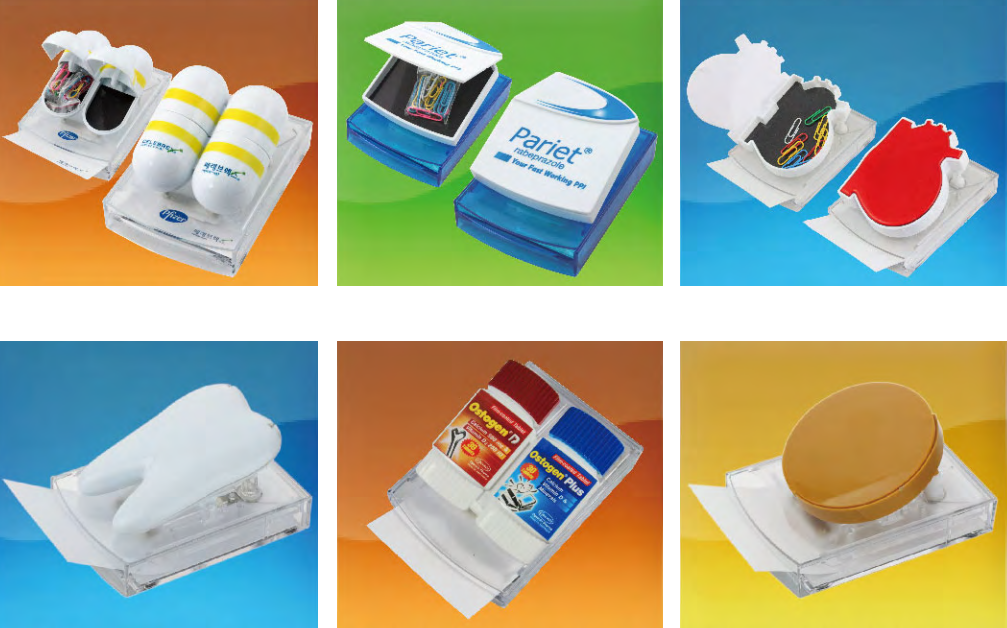 [Speaker Notes: Просто добавьте ваш логотип!]
Блокноты для записи
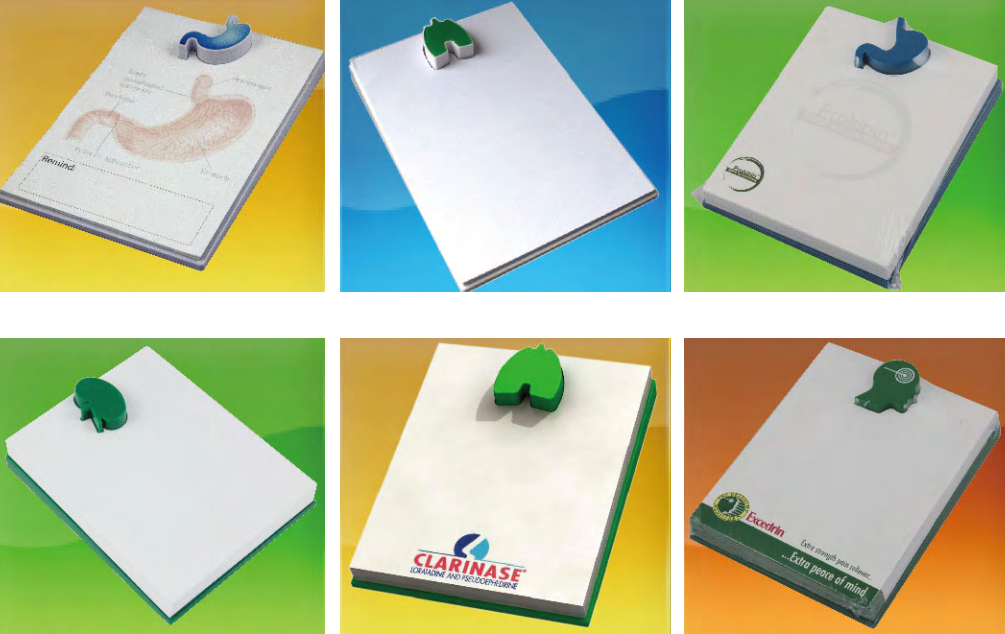 [Speaker Notes: Просто добавьте ваш логотип!]
Блокноты для записи
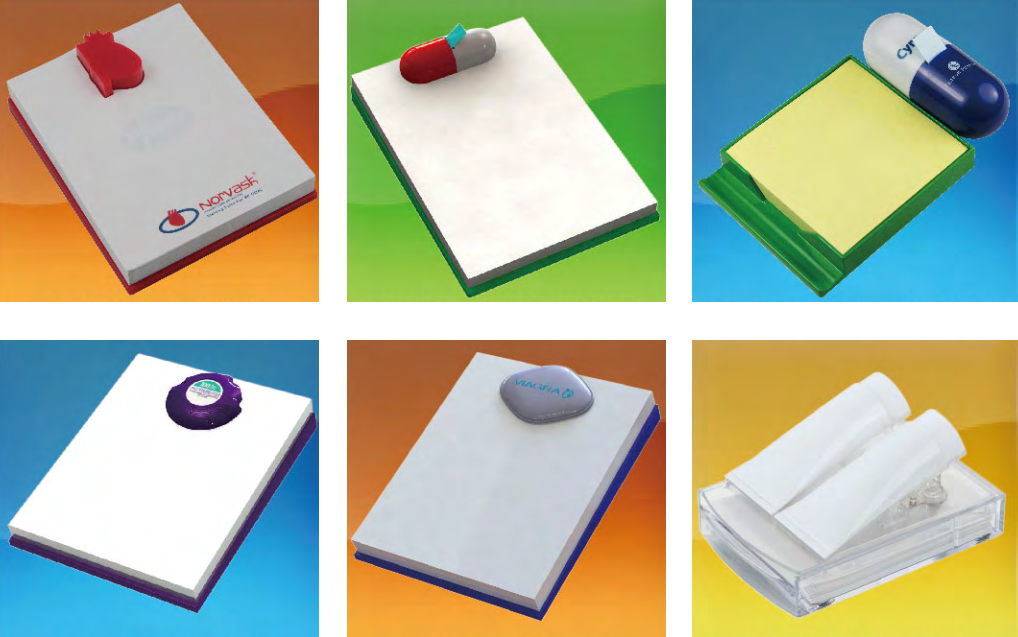 [Speaker Notes: Просто добавьте ваш логотип!]
Канцелярия, зажимы для взятия крови, Пикфлоуметры
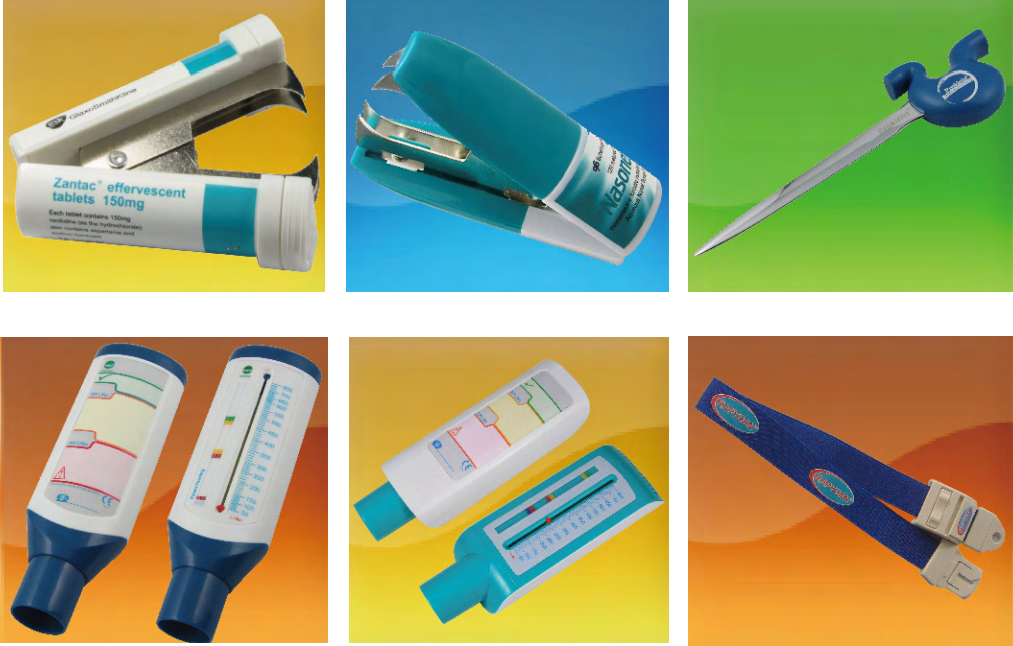 [Speaker Notes: Просто добавьте ваш логотип!]
Таблетницы
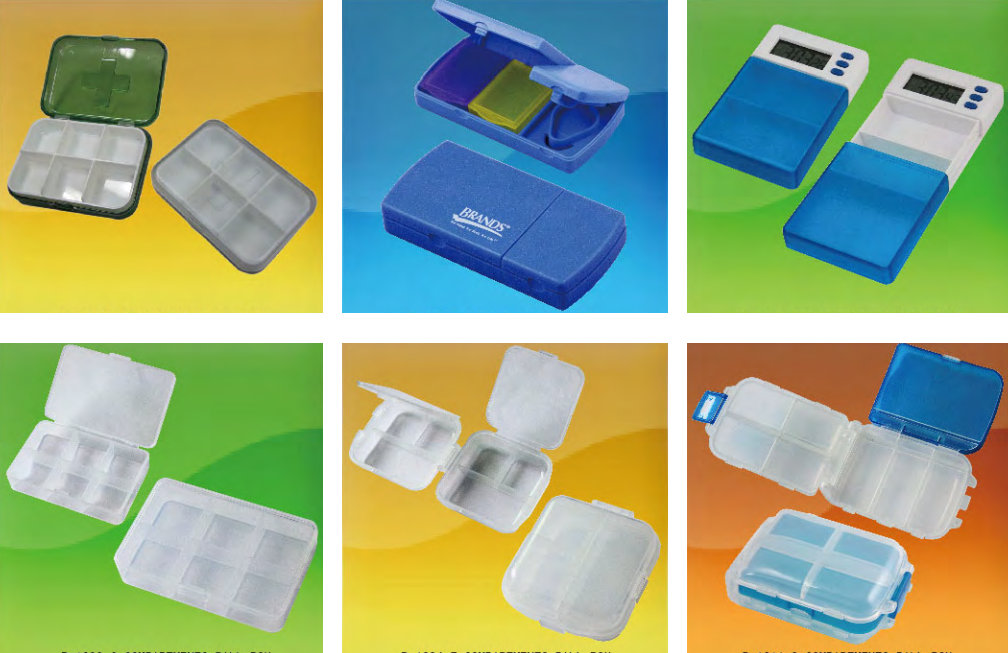 [Speaker Notes: Просто добавьте ваш логотип!]
Таблетницы с калькулятором, таймером
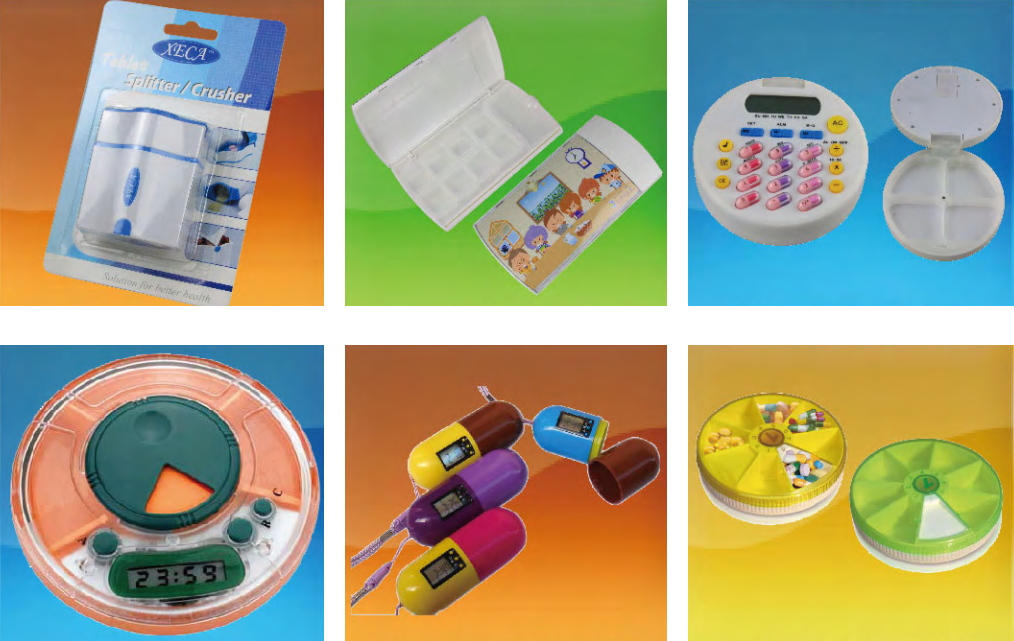 Фонарики
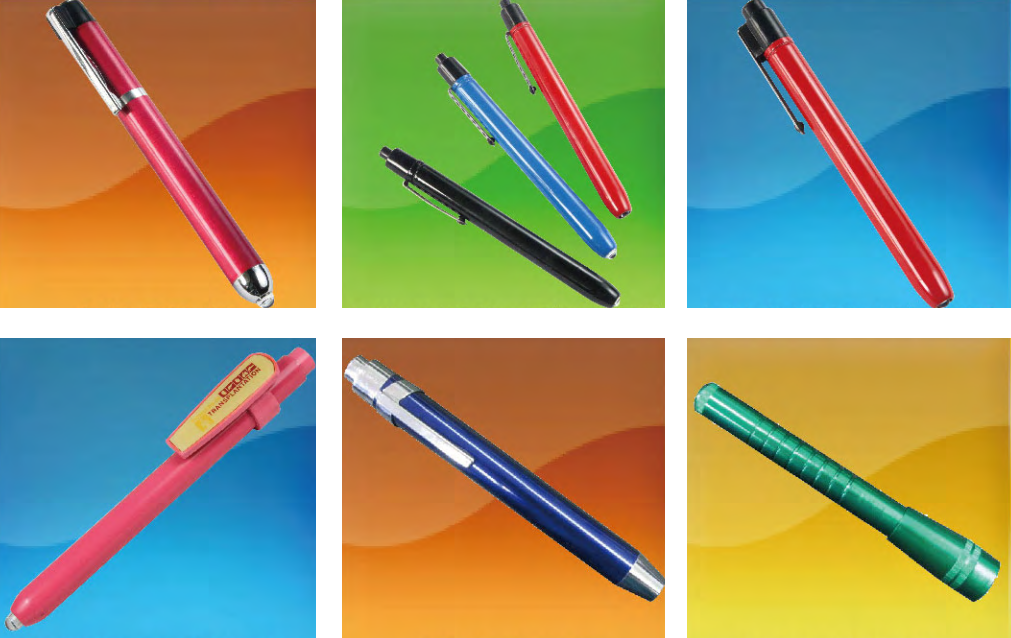 [Speaker Notes: Просто добавьте ваш логотип!]
Макеты органов (вариантов готовых моделей гораздо больше)
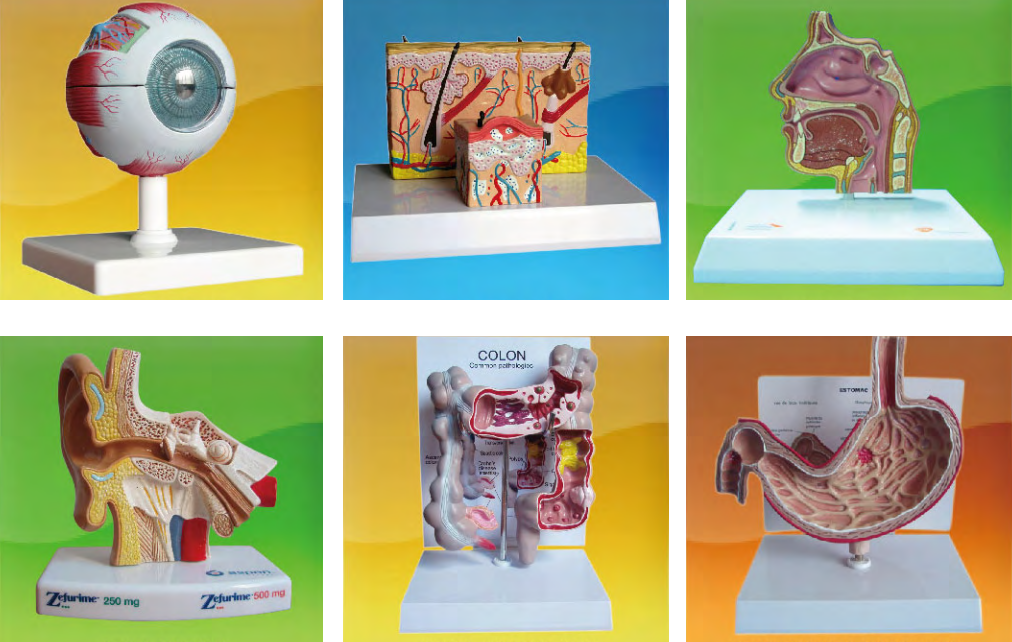 [Speaker Notes: Просто добавьте ваш логотип!]